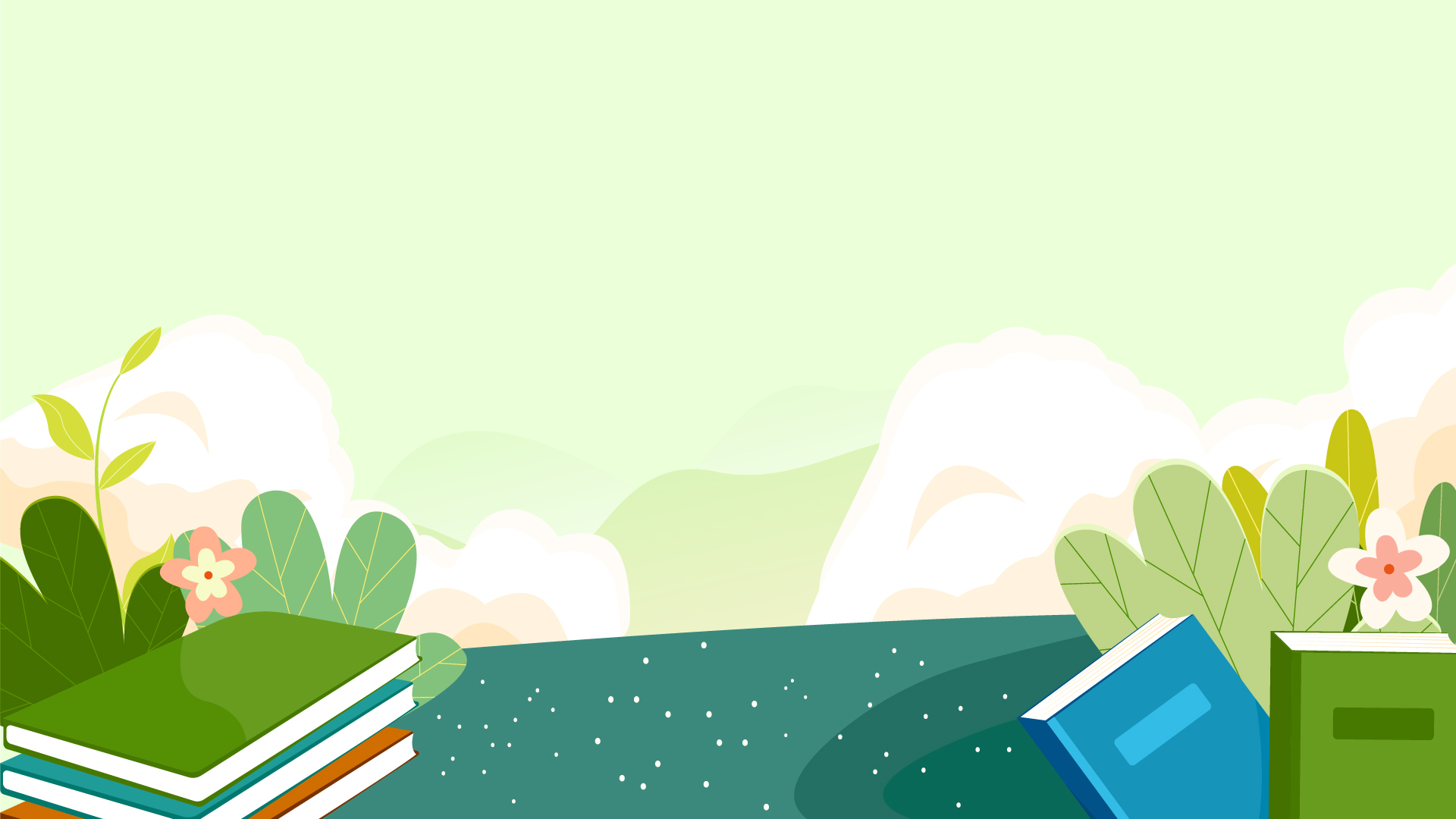 大班语言：蜂蜜失窃谜案
泸县嘉明镇中心幼儿园  代和菊
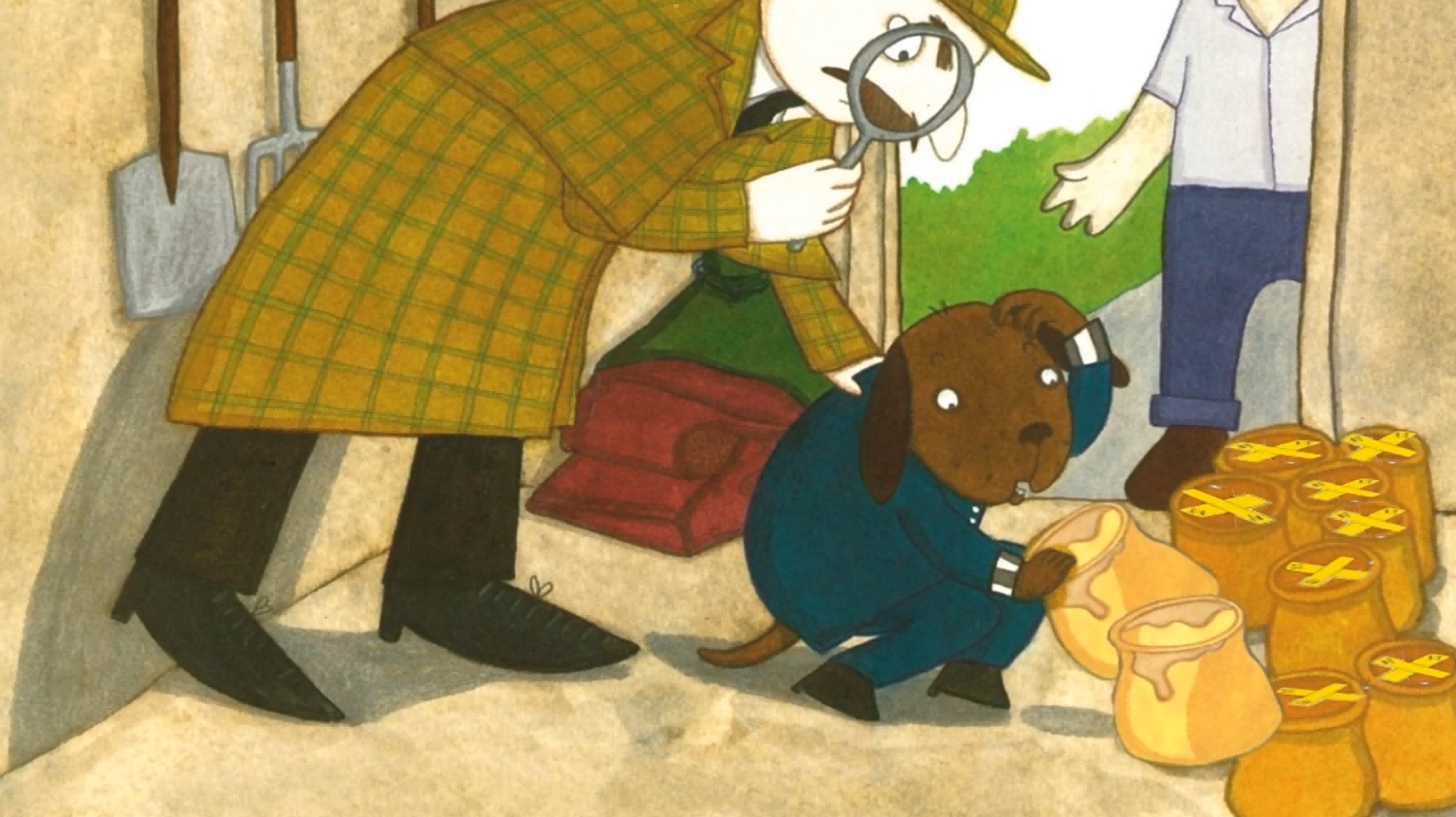 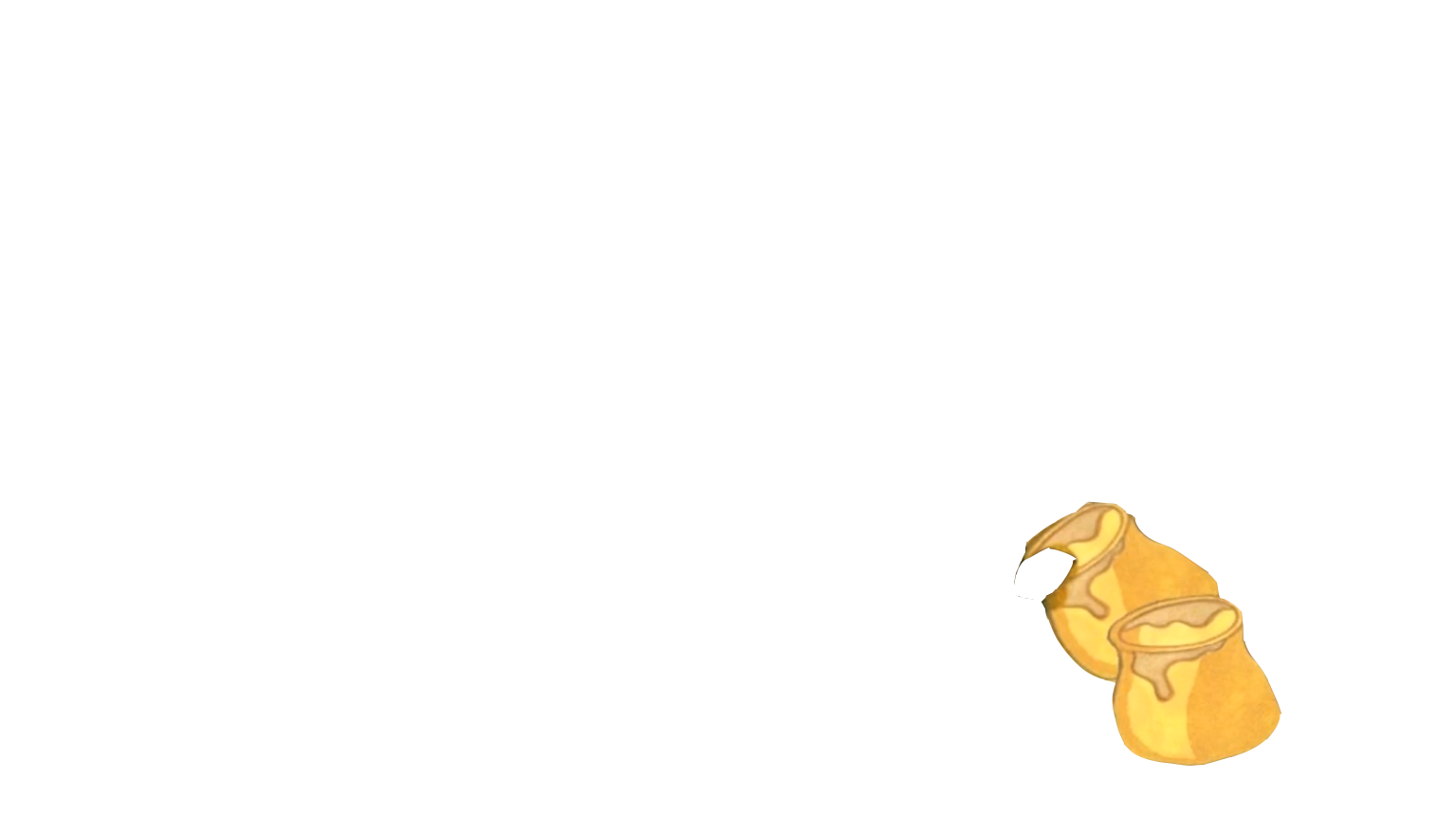 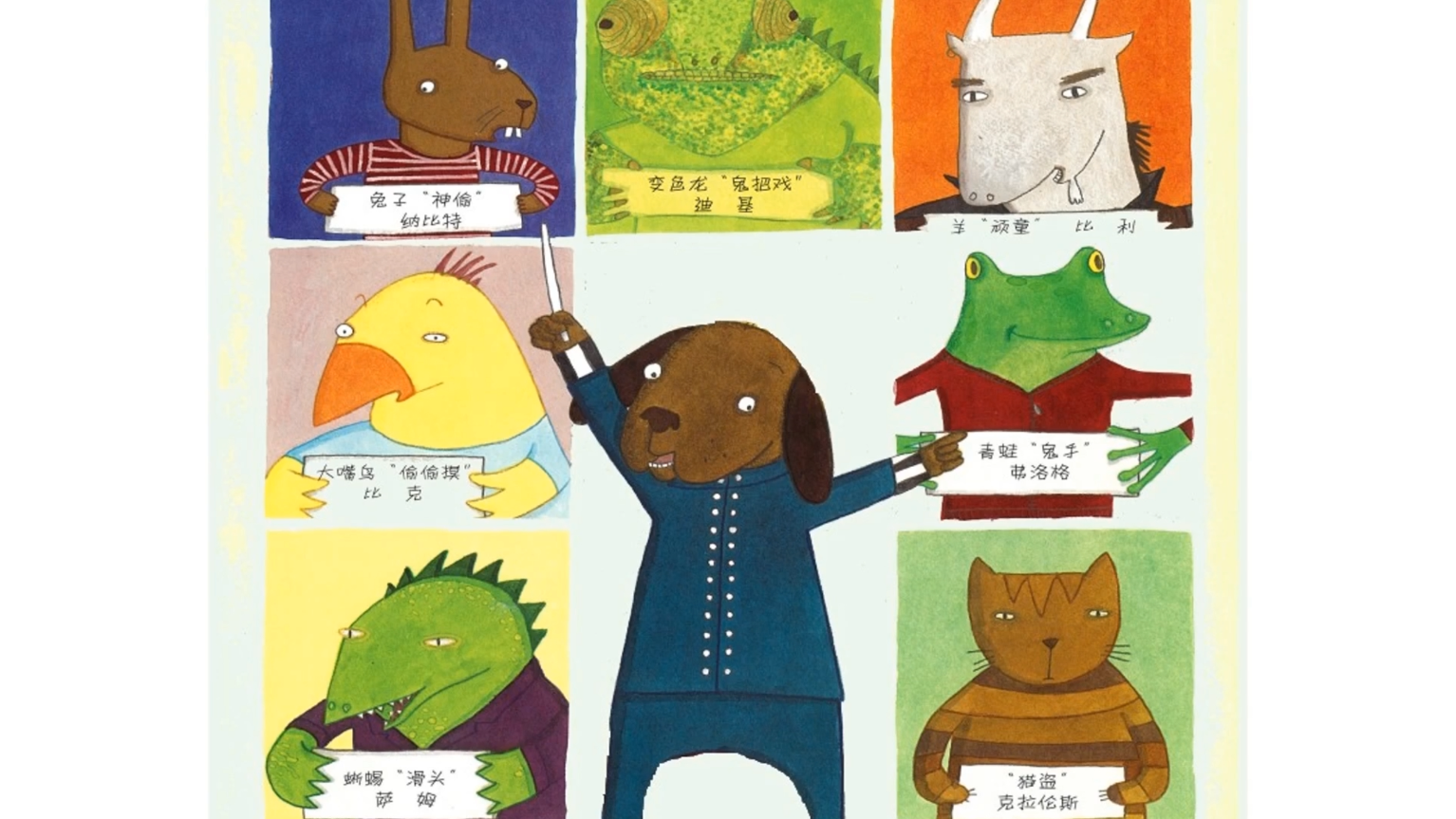 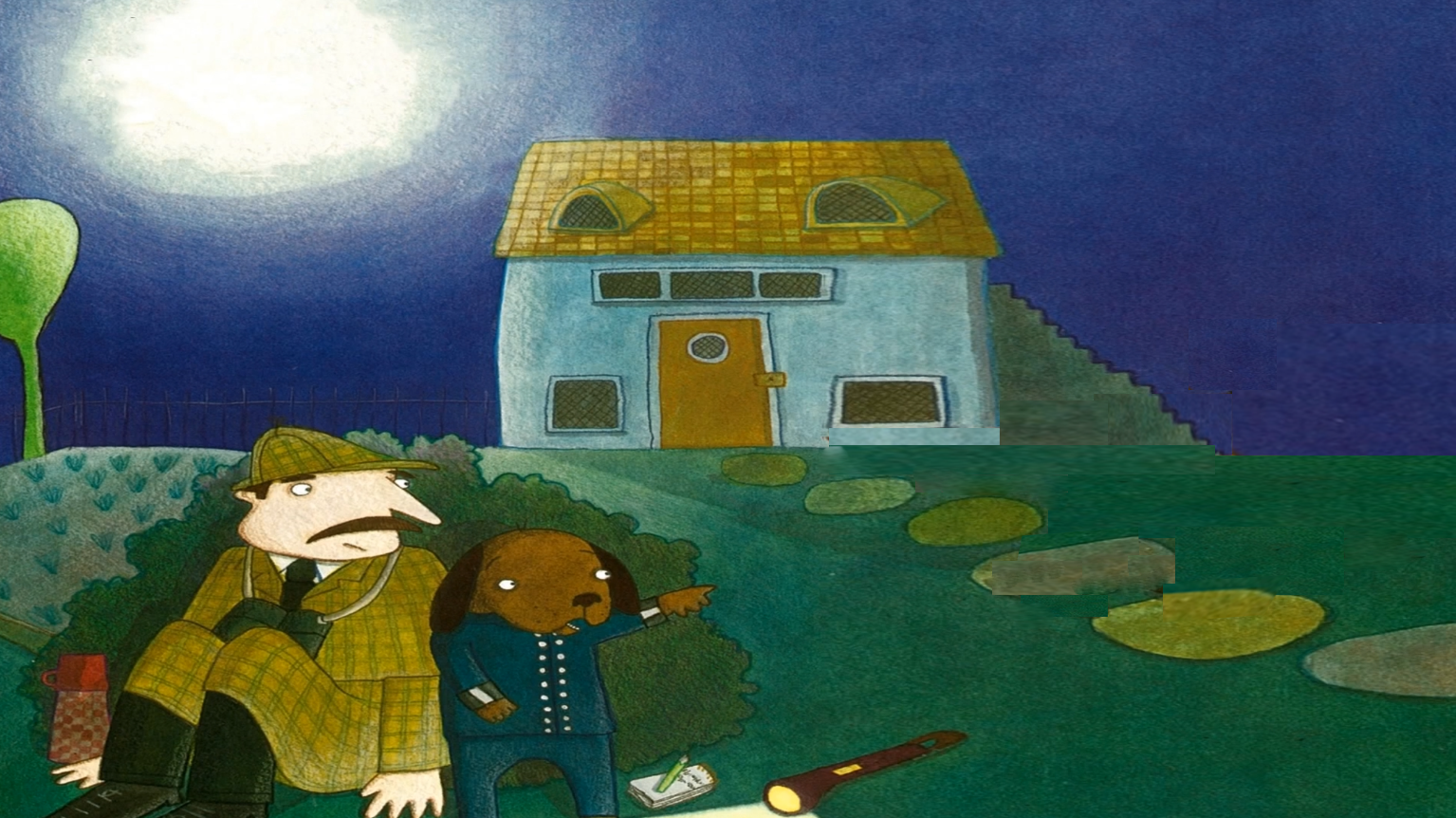 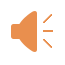 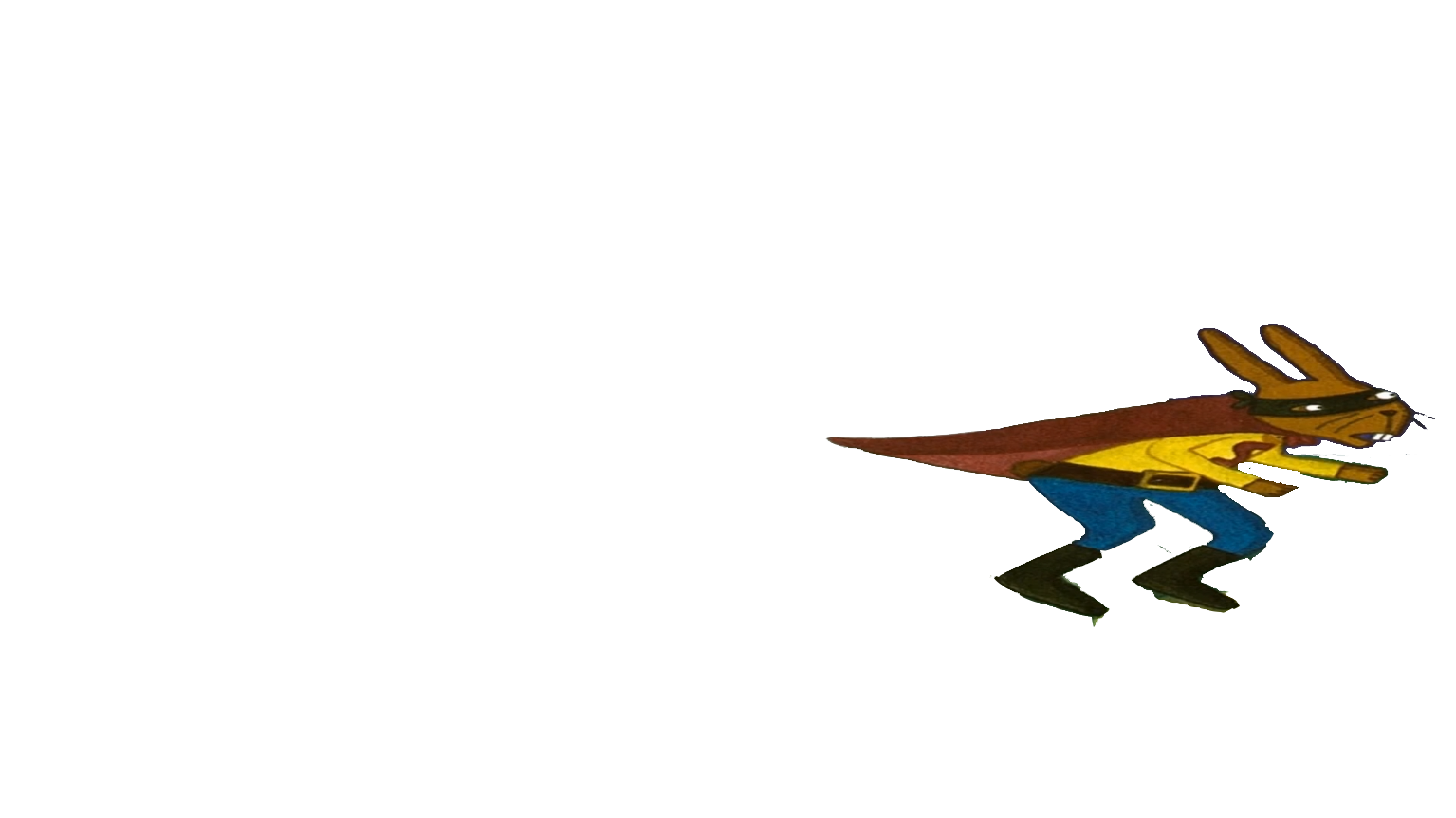 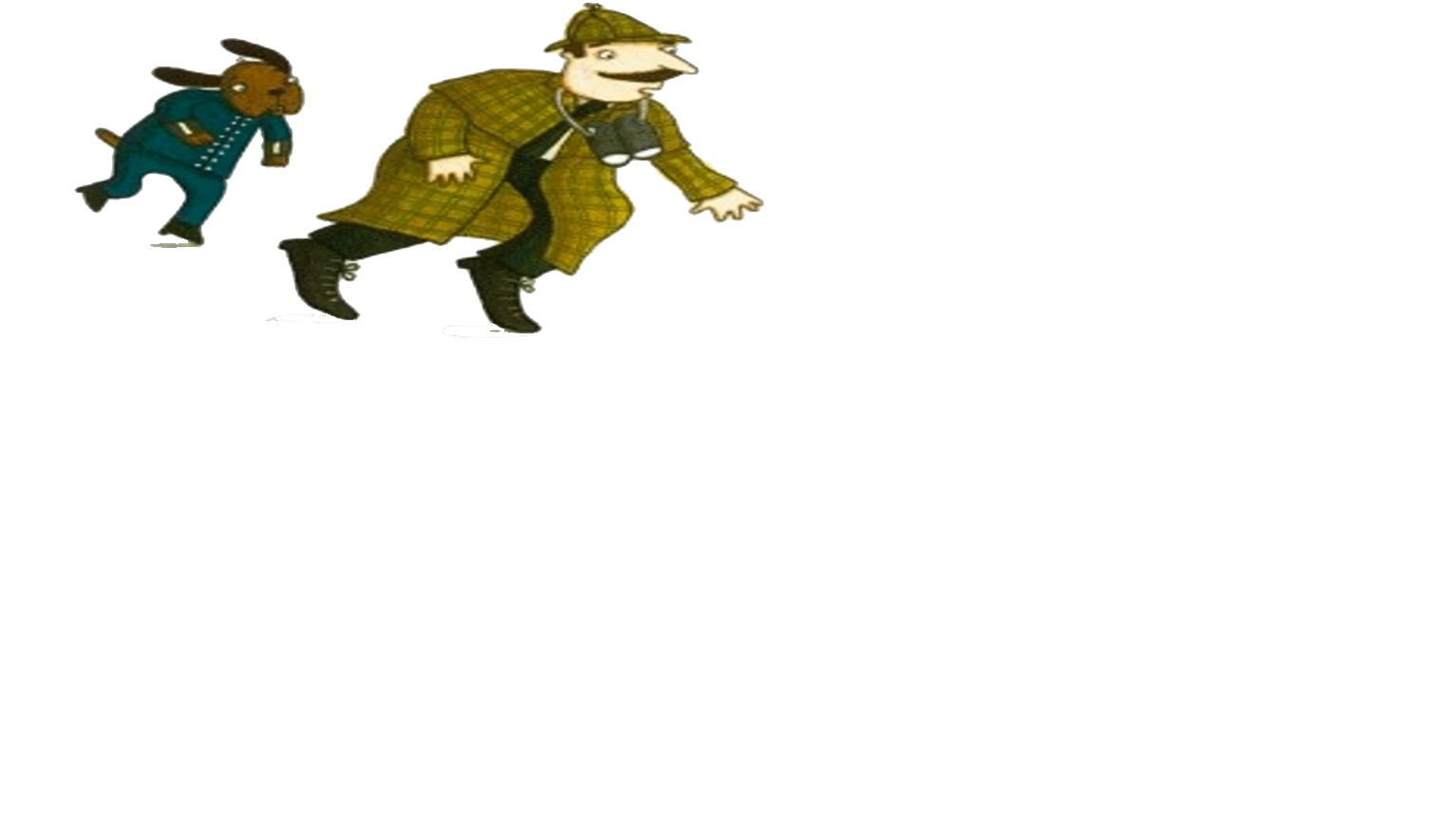 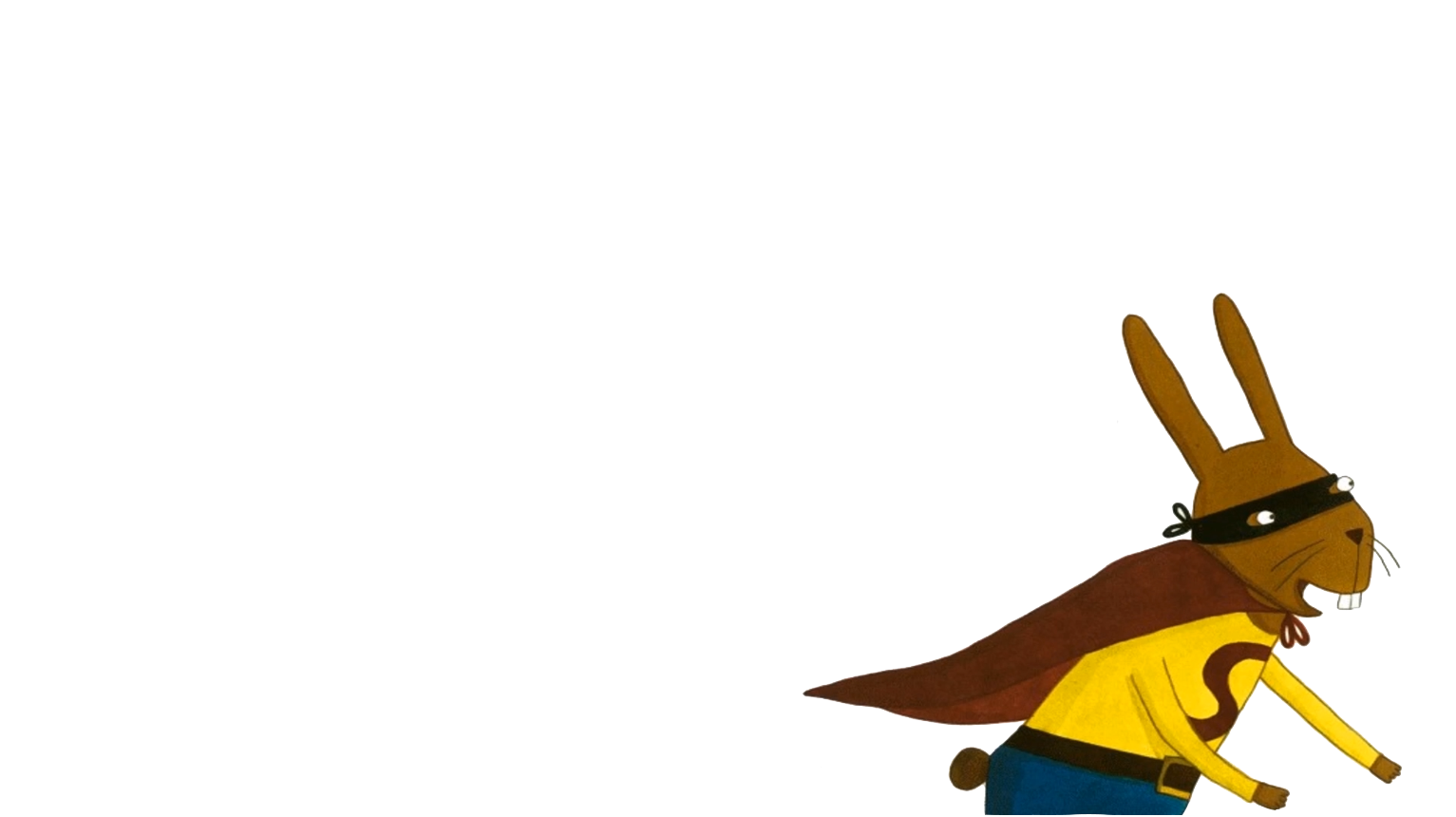 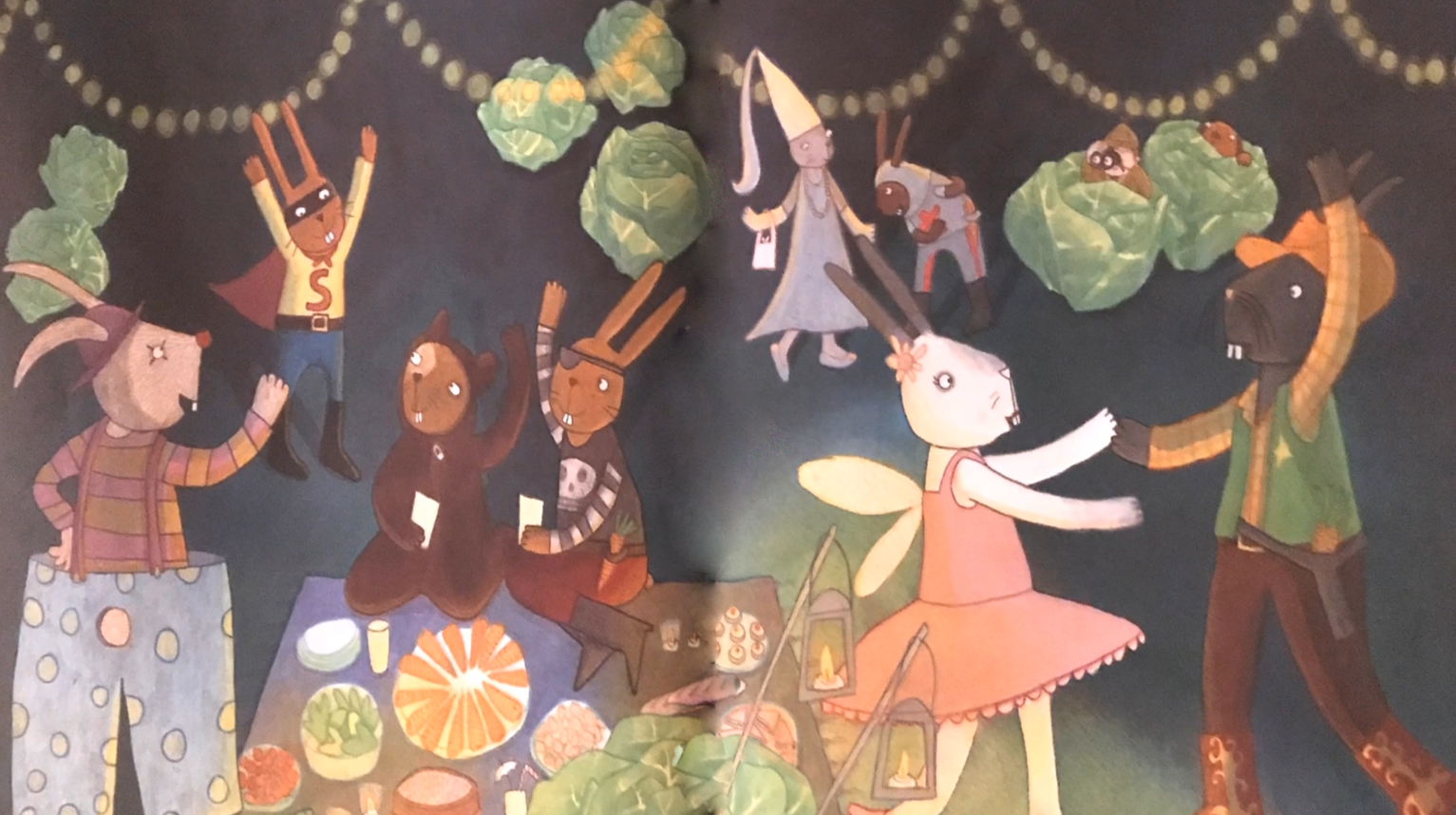 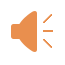 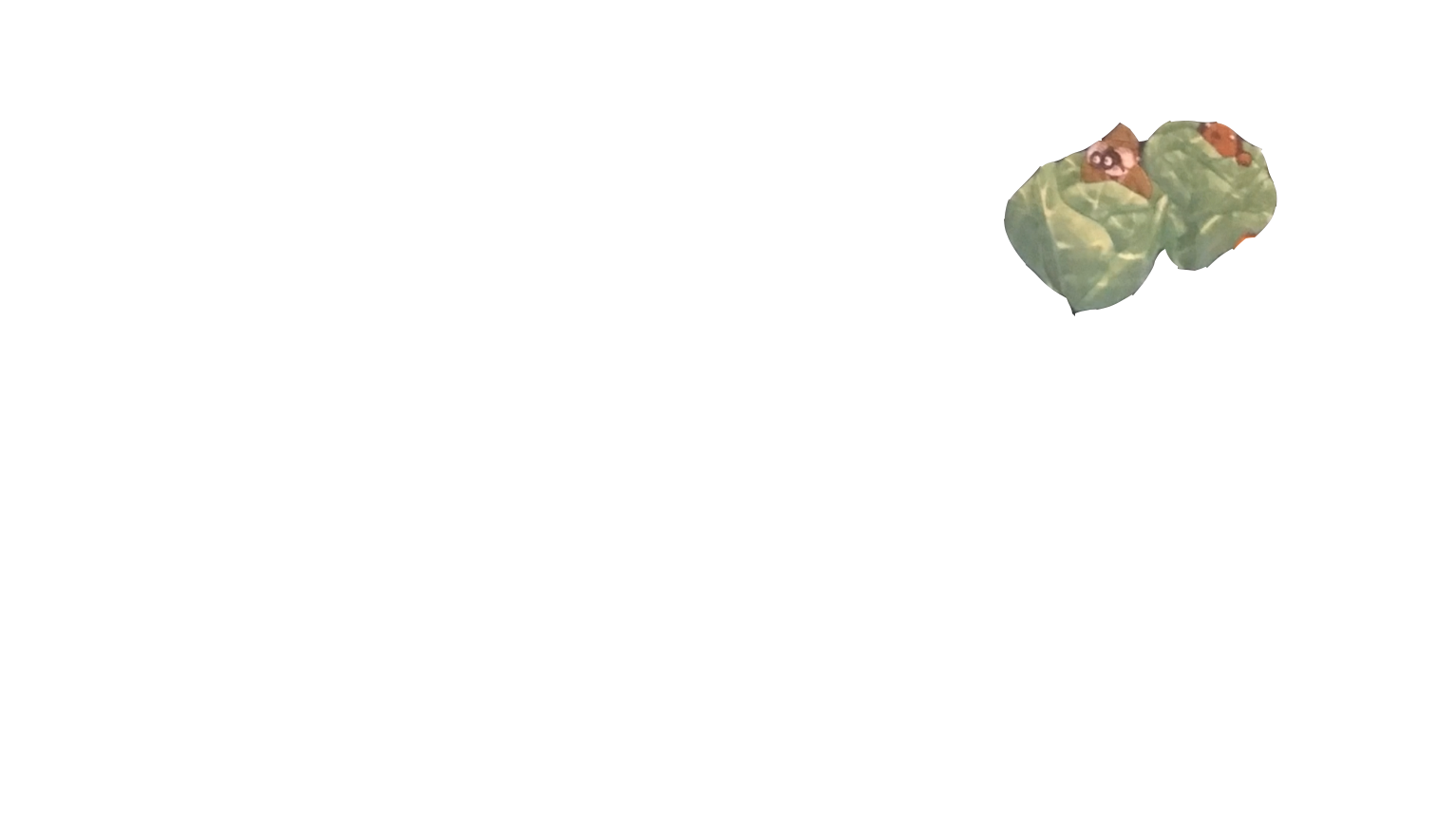 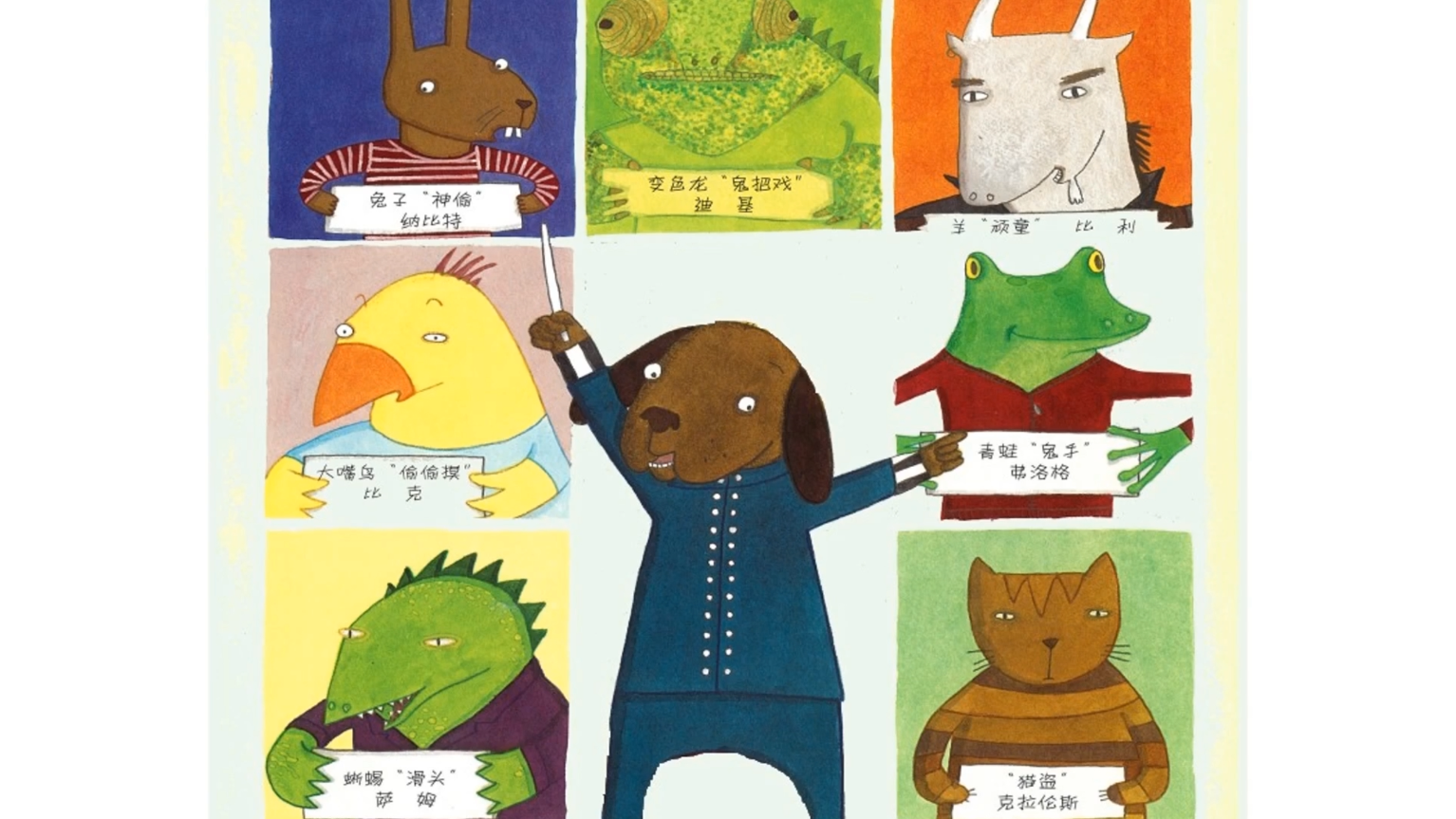 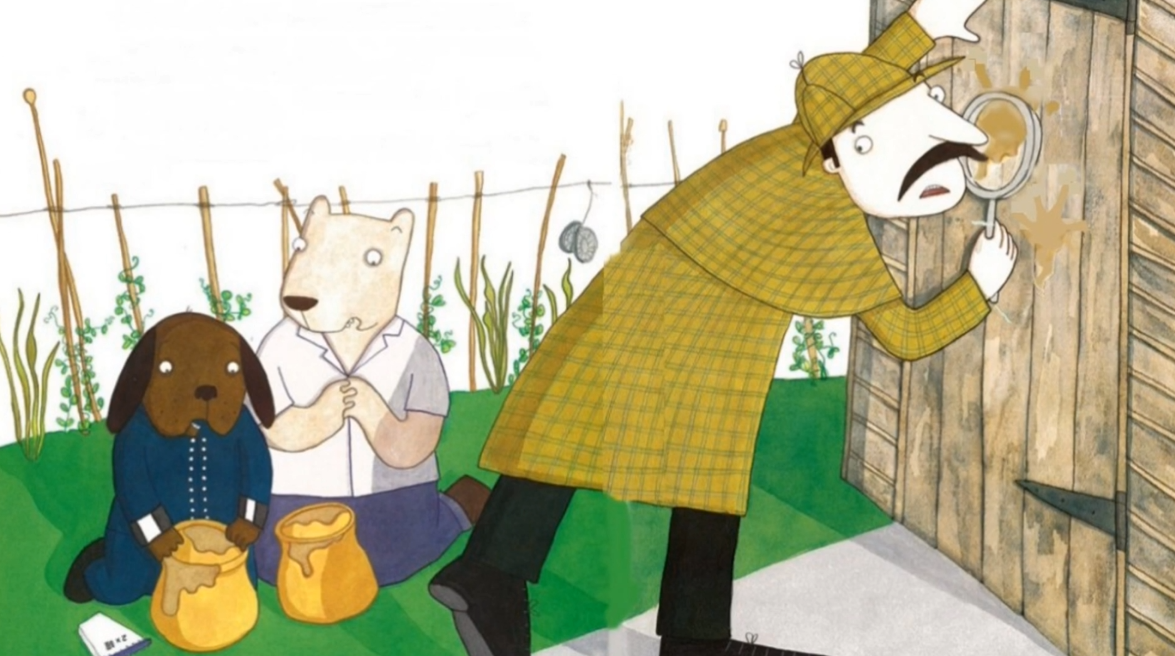 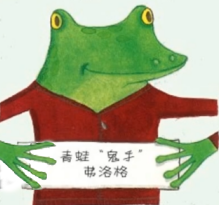 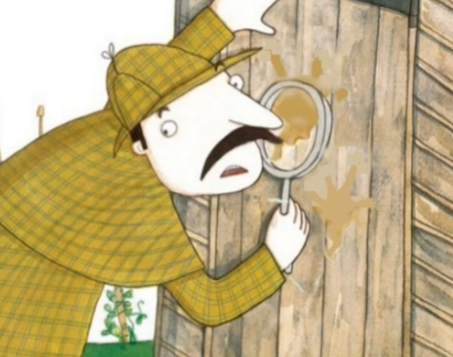 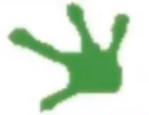 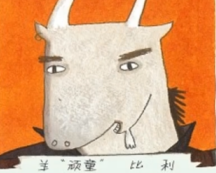 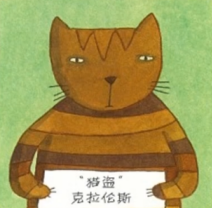 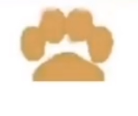 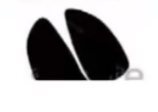 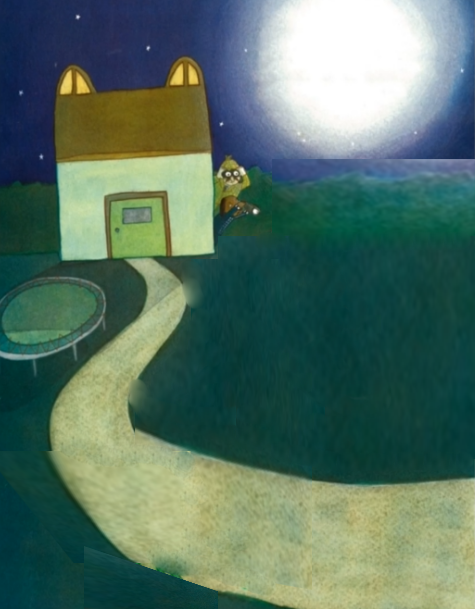 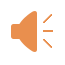 有时候......
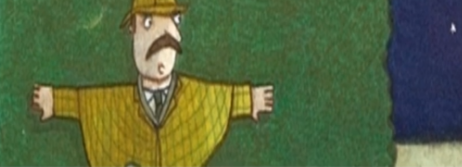 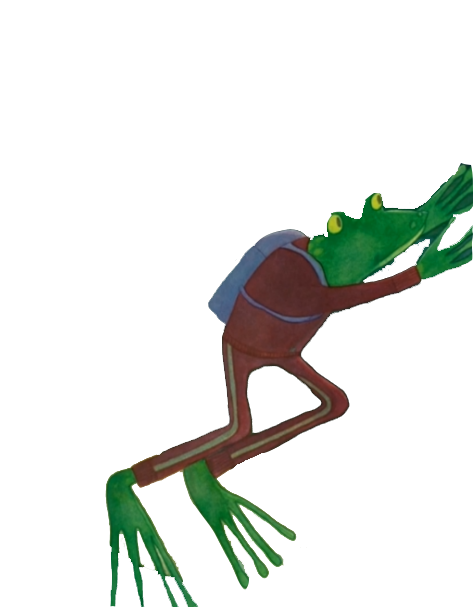 有时候......
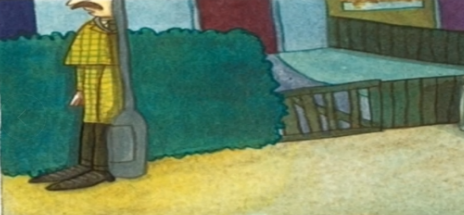 还有时候......
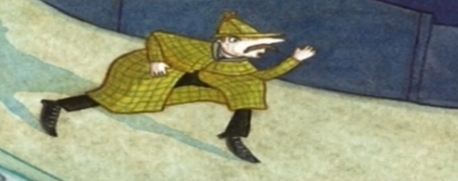 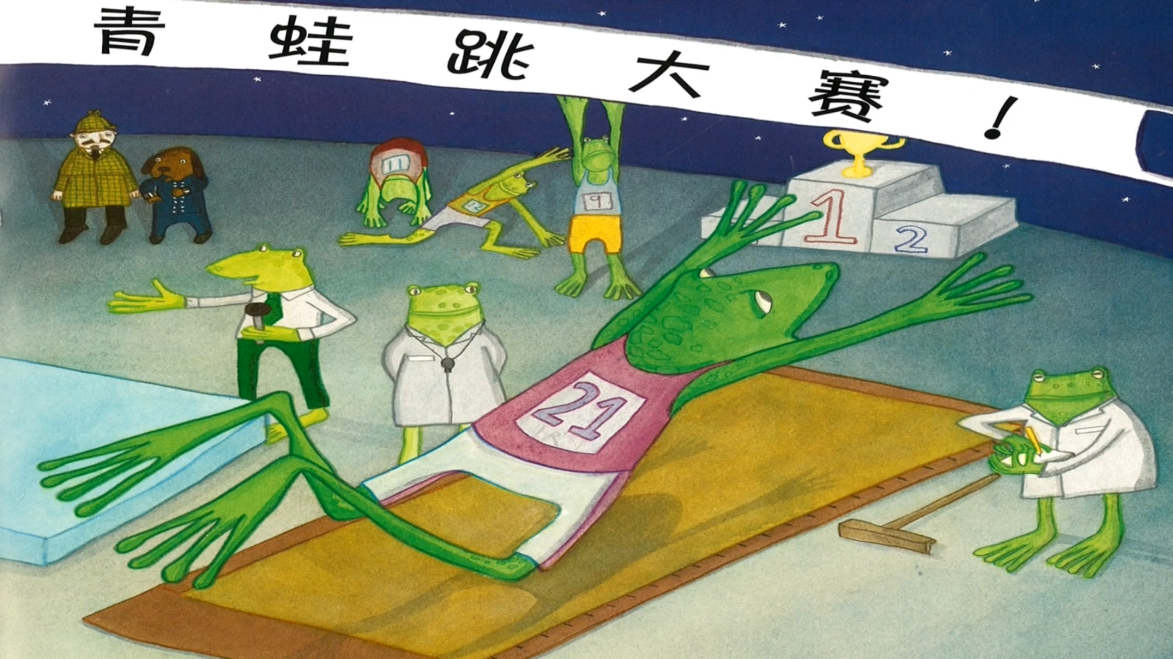 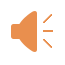 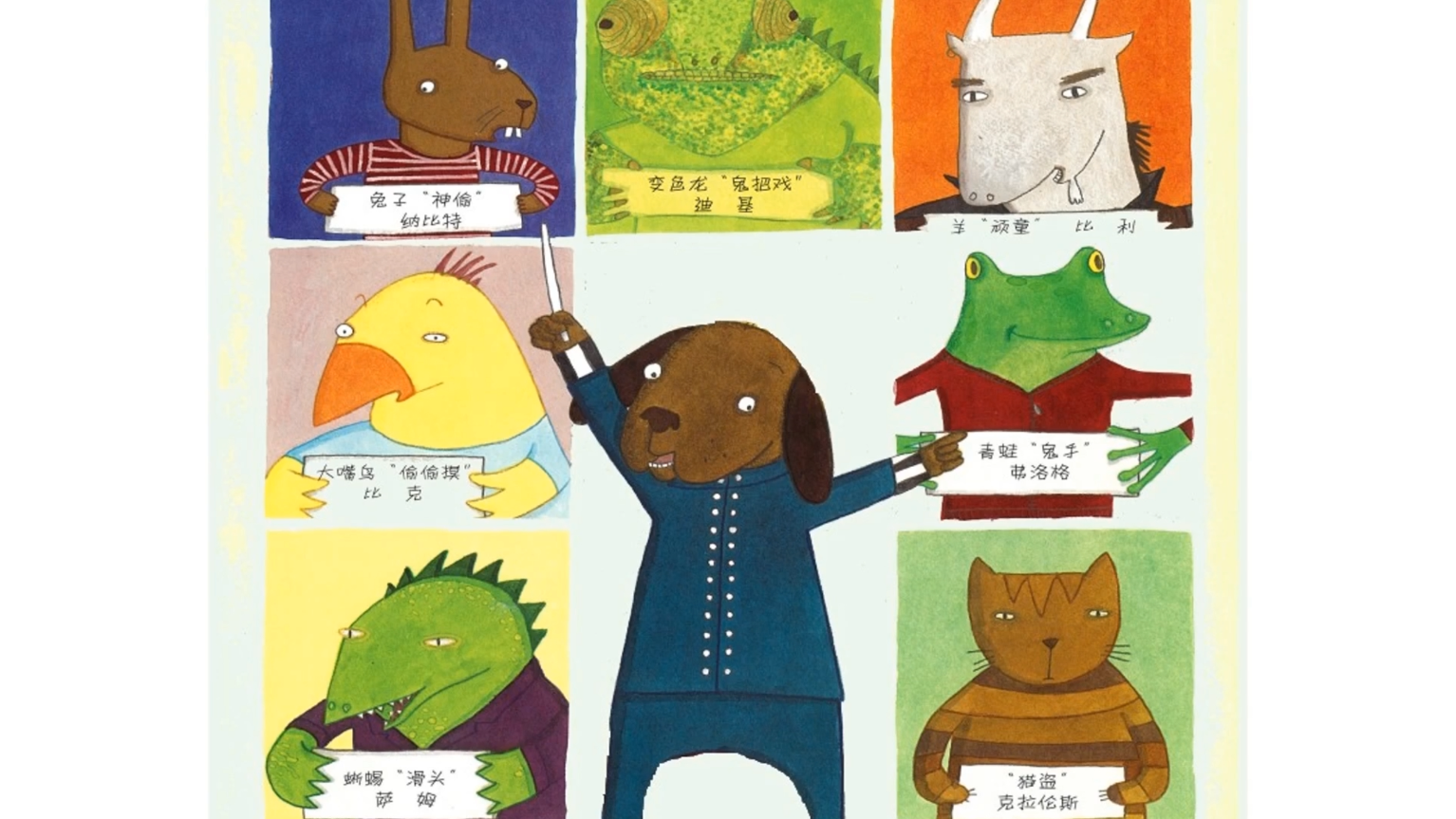 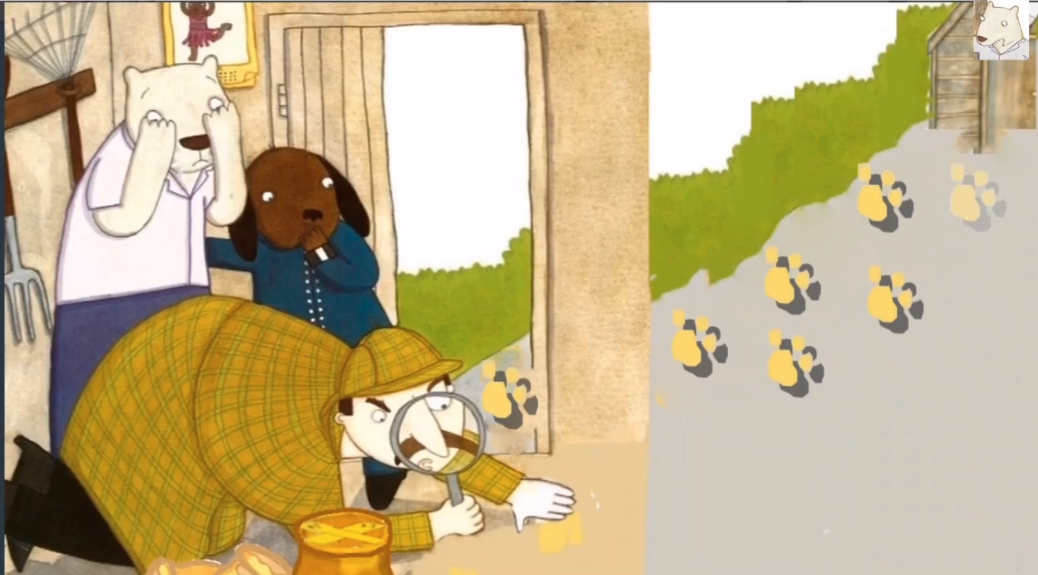 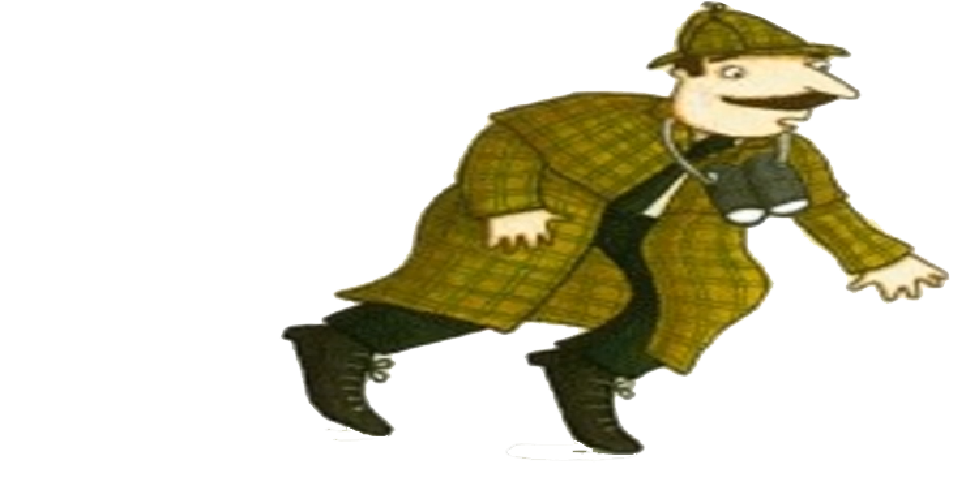 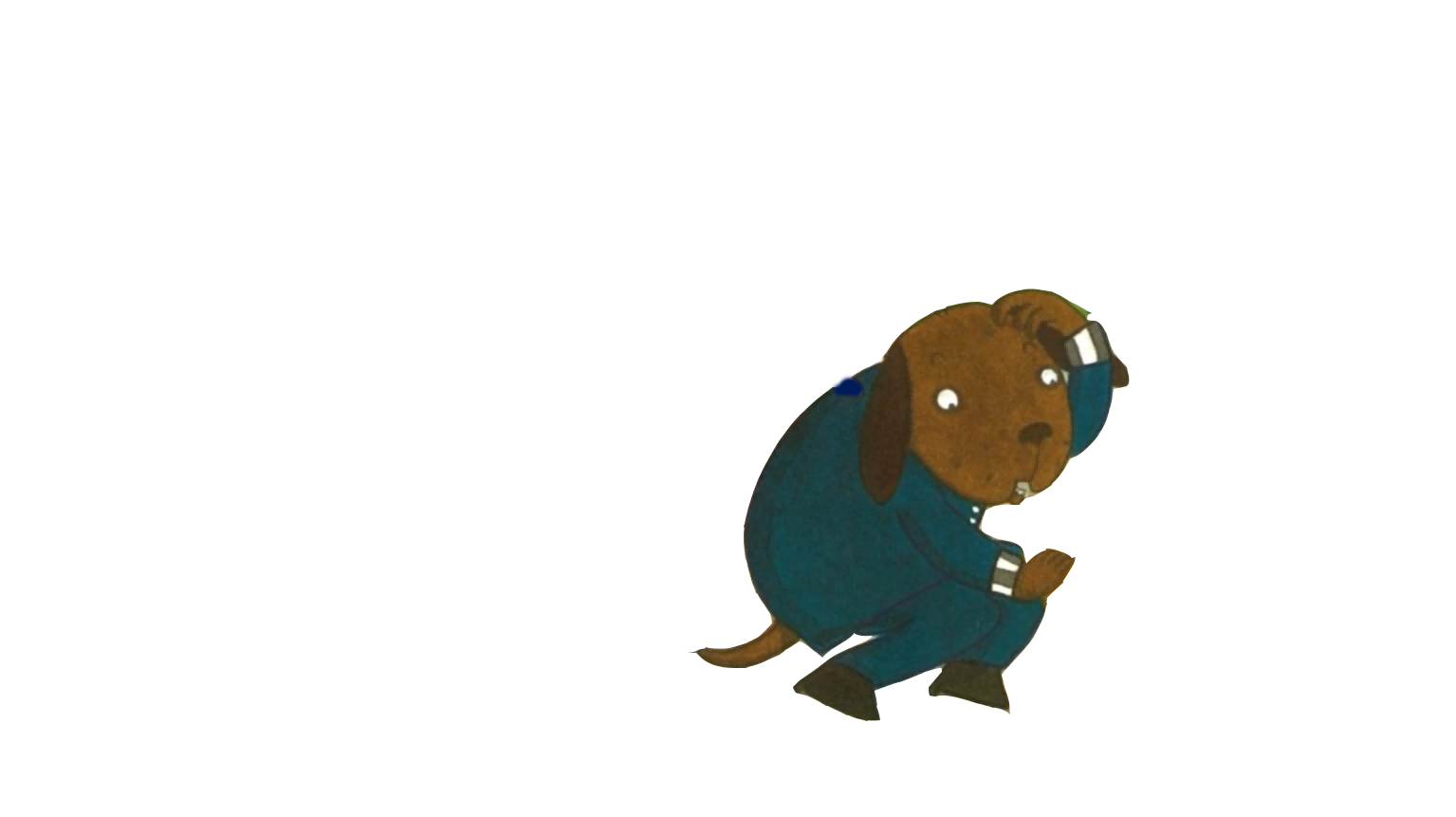 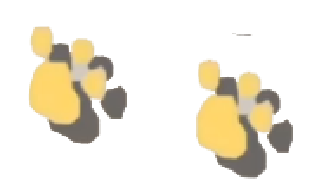 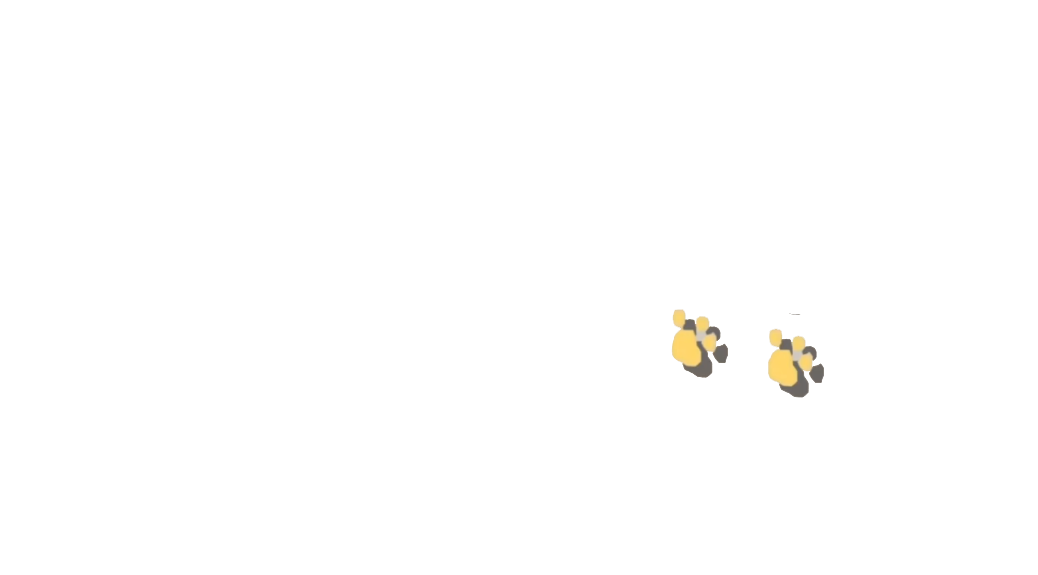 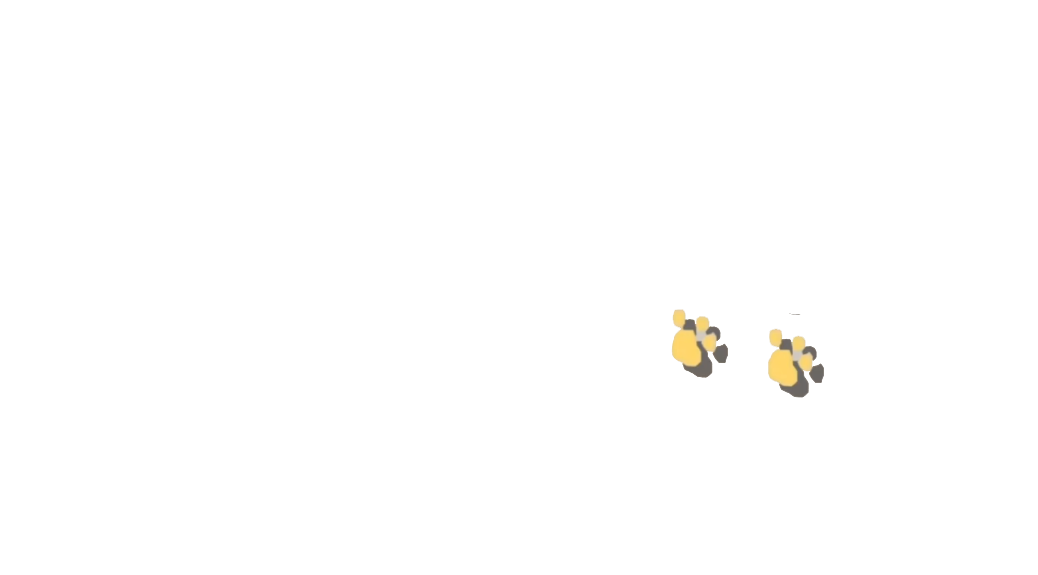 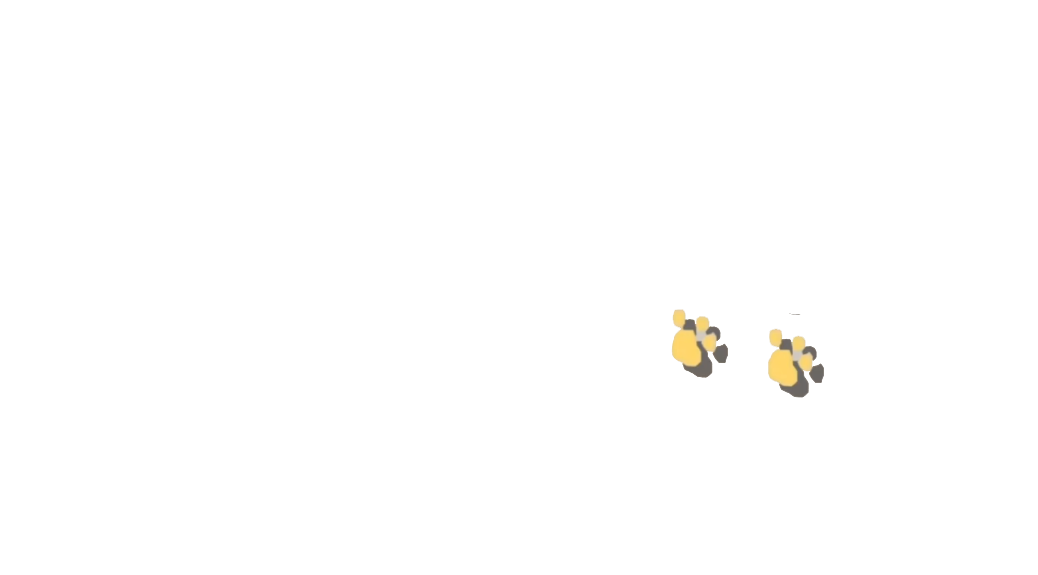 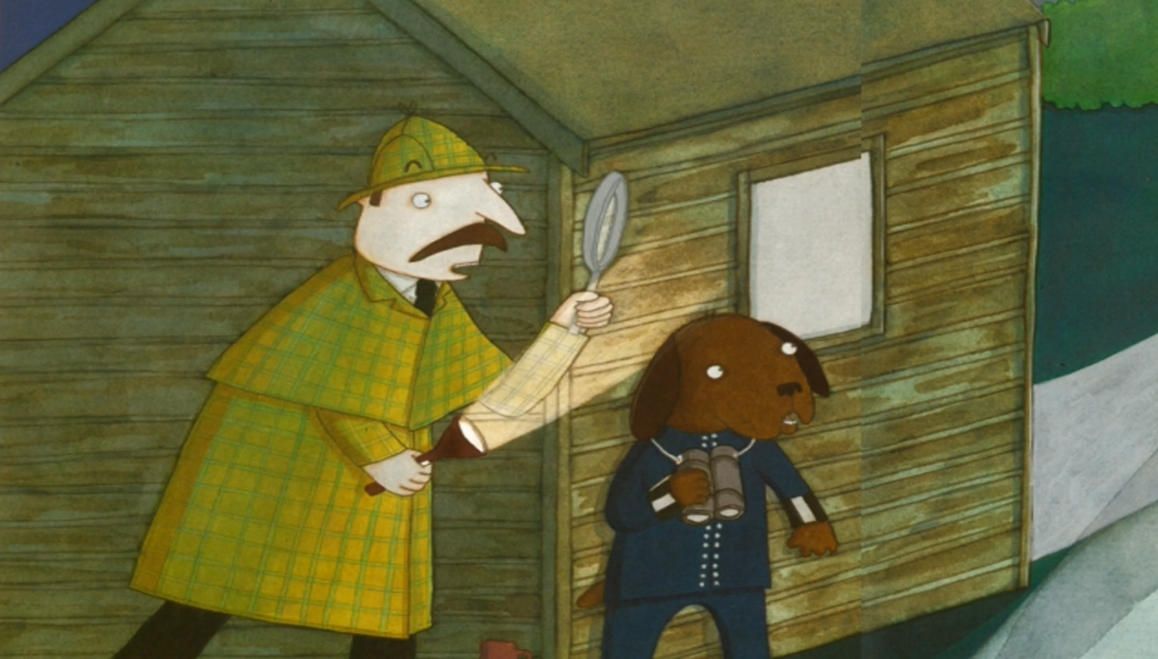 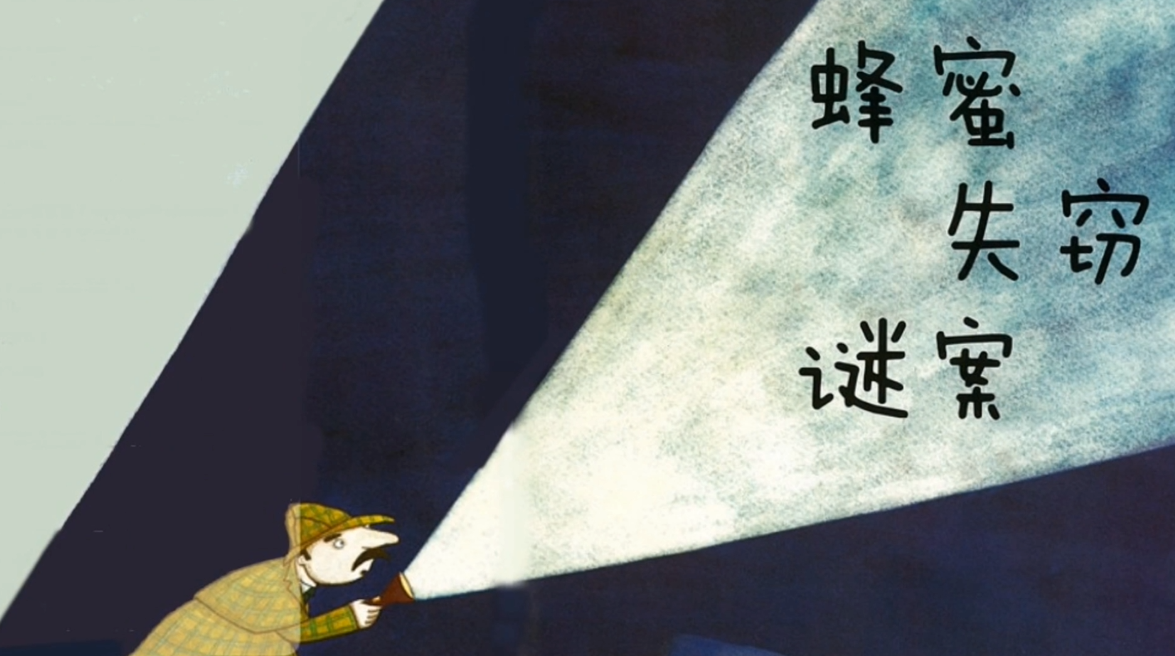